A Tour of C++
C++ is a general purpose programming language with a bias towards systems programming that

is a better C,
supports data abstraction,
supports object oriented programming, and
supports generic programming.
Reference Book: “The C++ Programming Language”, Bjarne Stroustrup.
Object oriented programming is a technique for programming – a paradigm for writing ‘‘good’’ programs for a set of problems. 

The term ‘‘object oriented programming language’’ means: a programming language that provides mechanisms that support the object oriented style of programming well.

There is an important distinction here. A language is said to support a style of programming if it provides facilities that make it convenient (reasonably easy, safe, and efficient) to use that style.

A language does not support a technique if it takes exceptional effort or skill to write such programs; it merely enables the technique to be used.

Support for a paradigm comes not only in the obvious form of language facilities that allow direct use of the paradigm, but also in the more subtle form of compile-time and/or runtime checks against unintentional deviation from the paradigm.
Reference Book: “The C++ Programming Language”, Bjarne Stroustrup.
C++ was designed to support data abstraction, object oriented programming, and generic programming in addition to traditional C programming techniques under these constraints. 

It was not meant to force one particular programming style upon all users.

Let see some programming styles and the key language mechanisms supporting them.. The emphasis will be on design approaches and ways of organizing programs rather than on language details.
Reference Book: “The C++ Programming Language”, Bjarne Stroustrup.
Procedural Programming
Decide which procedures you want; 
use the best algorithms you can find.

The focus is on the processing – the algorithm needed to perform the desired computation. 
Languages support this paradigm by providing facilities for passing arguments to functions and returning values from functions.
Reference Book: “The C++ Programming Language”, Bjarne Stroustrup.
Example:
Reference Book: “The C++ Programming Language”, Bjarne Stroustrup.
C++’s most basic facilities for expressing computation:

Variables and Arithmetic
Tests and Loops
Pointers and Arrays
Reference Book: “The C++ Programming Language”, Bjarne Stroustrup.
Variables and Arithmetic
Every name and every expression has a type that determines the operations that may be performed on it.
	
	int inch

A declaration is a statement that introduces a name into the program. It specifies a type for that name. A type defines the proper use of a name or an expression.
Reference Book: “The C++ Programming Language”, Bjarne Stroustrup.
Reference Book: “The C++ Programming Language”, Bjarne Stroustrup.
Reference Book: “The C++ Programming Language”, Bjarne Stroustrup.
Tests
Reference Book: “The C++ Programming Language”, Bjarne Stroustrup.
Reference Book: “The C++ Programming Language”, Bjarne Stroustrup.
Loops
Reference Book: “The C++ Programming Language”, Bjarne Stroustrup.
Pointers and Arrays
Reference Book: “The C++ Programming Language”, Bjarne Stroustrup.
Modular Programming
A set of related procedures with the data they manipulate is often called a module.

Decide which modules you want;
partition the program so that data is hidden within modules.

This paradigm is also known as the data-hiding principle
Reference Book: “The C++ Programming Language”, Bjarne Stroustrup.
Example: definition of a Stack module
The main problems that have to be solved are:
	
	[1] Provide a user interface for the stack 
	e.g., functions push() and pop()
	
	[2] Ensure that the representation of the 	stack (e.g., an array of elements) can be 	accessed only through this user interface.
	
	[3] Ensure that the stack is initialized before 	its first use.
Reference Book: “The C++ Programming Language”, Bjarne Stroustrup.
The user interface of a Stack module could be declared and used like this:
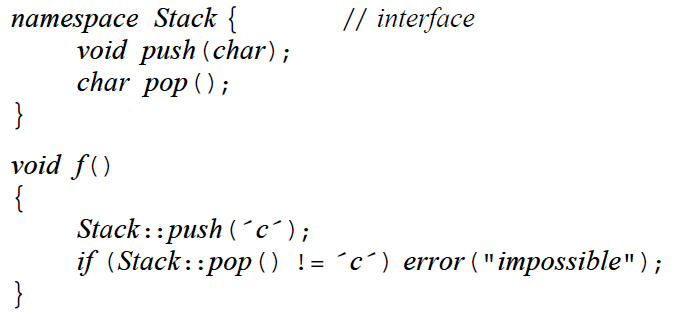 Reference Book: “The C++ Programming Language”, Bjarne Stroustrup.
The definition of the Stack could be provided in a separately compiled part of the program:
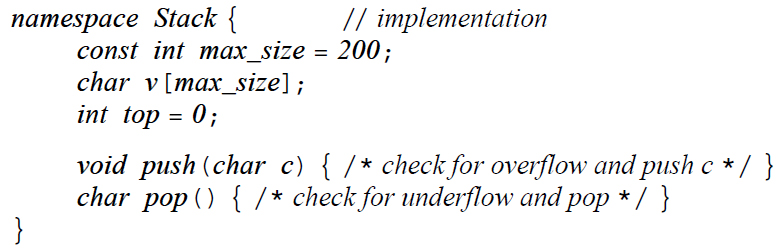 the user code is insulated from the data representation of Stack by the code implementing 
Stack::push() and Stack::pop(). The user doesn’t need to know that the Stack is implemented 
using an array, and the implementation can be changed without affecting user code.
Reference Book: “The C++ Programming Language”, Bjarne Stroustrup.
Reference Book: “The C++ Programming Language”, Bjarne Stroustrup.
Exceptions
Reference Book: “The C++ Programming Language”, Bjarne Stroustrup.
Exception Handling
The throw transfers control to a handler for exceptions of type Stack::Overflow 
in some function that directly or indirectly called Stack::push().
Reference Book: “The C++ Programming Language”, Bjarne Stroustrup.
Modules Defining Types
Programming with modules leads to the centralization of all data of a type under the control of a
type manager module. For example, if we wanted many stacks we could define a stack manager 
with an interface :
Reference Book: “The C++ Programming Language”, Bjarne Stroustrup.
This is less than ideal. Fundamentally, user-defined types implemented through a 
module providing access to an implementation type don’t behave like built-in
types and receive less and different support than do built-in types.
Reference Book: “The C++ Programming Language”, Bjarne Stroustrup.
User defined types
Decide which types you want;
provide a full set of operations for each type.

C++ allows a user to directly define types that behave in (nearly) the same way as builtin types.

Note: where there is no need for more than one object of a type, the data-hiding programming style using modules (prev. approach) suffices.
Reference Book: “The C++ Programming Language”, Bjarne Stroustrup.
A user defined type
The declaration of class (that is, user-defined type) complex specifies the  representation of a complex number and the set of operations on a complex number.
Reference Book: “The C++ Programming Language”, Bjarne Stroustrup.
Concrete types
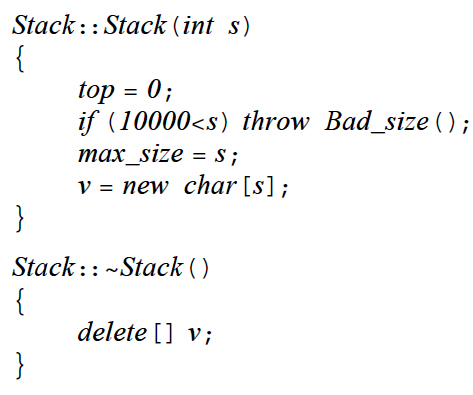 Reference Book: “The C++ Programming Language”, Bjarne Stroustrup.
This Stack type obeys the same rules for naming, scope, allocation, lifetime, copying, etc., 
as does a built-in type such as int and char.
Reference Book: “The C++ Programming Language”, Bjarne Stroustrup.
Abstract types
if we want to completely isolate users of a stack from changes to its implementation, 
this last Stack is insufficient. Then, the solution is to decouple the interface from the 
representation and give up genuine local variables (we cannot have genuine local variables 
of a type without knowing the size of the type’s representation).
Reference Book: “The C++ Programming Language”, Bjarne Stroustrup.
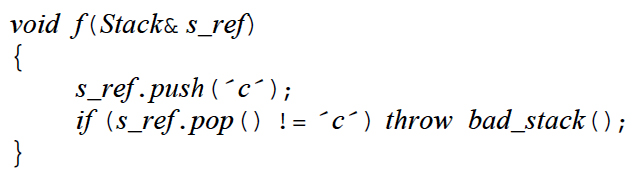 Reference Book: “The C++ Programming Language”, Bjarne Stroustrup.
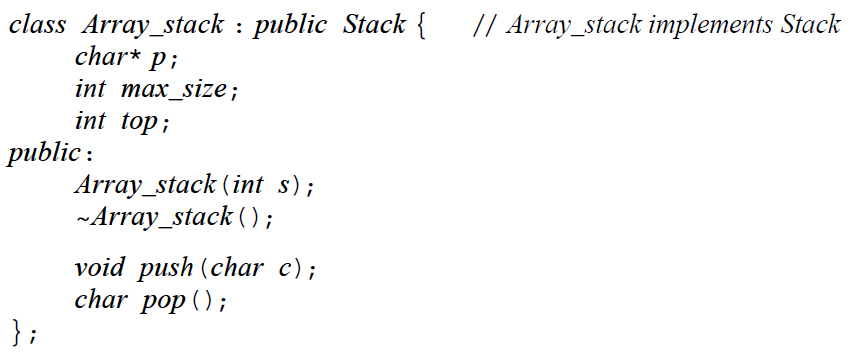 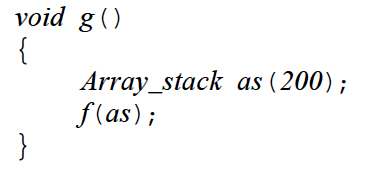 Reference Book: “The C++ Programming Language”, Bjarne Stroustrup.
Reference Book: “The C++ Programming Language”, Bjarne Stroustrup.
Object Oriented Programming
Decide which classes you want;
provide a full set of operations for each class; make commonality explicit by using inheritance.
Reference Book: “The C++ Programming Language”, Bjarne Stroustrup.
Problems with concrete types
Reference Book: “The C++ Programming Language”, Bjarne Stroustrup.
Reference Book: “The C++ Programming Language”, Bjarne Stroustrup.
Solution
Reference Book: “The C++ Programming Language”, Bjarne Stroustrup.
Reference Book: “The C++ Programming Language”, Bjarne Stroustrup.
Generic Programming
Decide which algorithms you want;
parameterize them so that they work for a variety of suitable types and data structures.
Reference Book: “The C++ Programming Language”, Bjarne Stroustrup.
Container class
Reference Book: “The C++ Programming Language”, Bjarne Stroustrup.
Reference Book: “The C++ Programming Language”, Bjarne Stroustrup.
Last words
Please remember that the real purpose of examining the details of C++ is to be able to use them in concert to support good programming style in the context of sound designs.
Reference Book: “The C++ Programming Language”, Bjarne Stroustrup.
Advice from the creator of C++
Don’t panic! All will become clear in time;
You don’t have to know every detail of C++ to write good programs;
Focus on programming techniques, not on language features;
Reference Book: “The C++ Programming Language”, Bjarne Stroustrup.